HPRLABSSC20
Nova Stat Sensor  Creatinine Testing
How to Use this Course
Course navigation buttons are always present at the bottom of the screen unless designated on the screen.
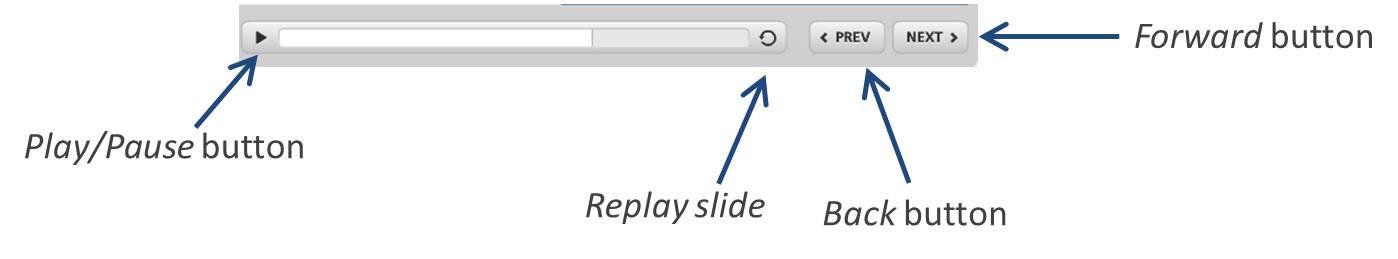 Please follow navigation instructions on each page or click on the topics in the navigation menu to the left of the screen to move backward and forward.  Where noted, click the forward button to move to the next screen, or back to go back to the previous screen.  
This course has a quiz. You cannot use the forward or back buttons while you are in the quiz. Follow the instructions in the quiz to select your answer, and then click the Submit button.
[Speaker Notes: For use with Articulate 2013 

This explains how learner will navigate through the course and explains where and how buttons work in the module.]
Objectives
List the steps in the NOVA StatSensor procedure

Discuss test procedure documentation and reporting

Explain quality control measures
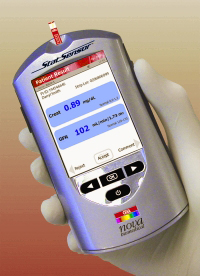 Background
The Creatinine StatSensor is used for determining a patient’s creatinine/eGFR prior to using contrast.
Creatinine with eGFR is a more accurate and sensitive assessment of kidney function than creatinine alone. 
StatSensor Creatinine/eGFR is used for capillary samples only
Equipment and Supplies
Quality Control
Quality Control Continued
Patient Testing Procedure
[Speaker Notes: Blank template]
Patient Testing Procedure
[Speaker Notes: Blank template]
Specimen Collection
[Speaker Notes: Blank template]
Specimen Collection
[Speaker Notes: Blank template]
Patient Reference Ranges
0.60 – 1.10 mg/dl
Results below 0.3 mg/dl will display “LO”
Results above 12.0 mg/dl will display “HIGH”
Cleaning Procedure
Flow Errors
Flow errors can be caused by the following and require repeat with a new test strip
Insufficient sample
Sample applied incorrectly
Removing strip from blood droplet before countdown is displayed on the screen
Docking-Charging Station
When the meter is not in use, place it into the docking station to:
Update patients/operators/lot numbers in the device
Send patient results to the chart
 Recharge battery for the device
The meter must be docked a minimum of every 8 hours
Failure to dock meter will result in meter lock out
Docking Station Indicator Lights
The left light is green if the station is connected to the network
 The middle light flashes green if data is transferring
 The right light is green when the battery is fully charged or amber when charging
Points to Remember
Thank you for taking time to complete “NOVA Stat Sensor”.This information can help us better care for our patients and their families. For more information about this course, e-mailKelly.Leiner@wakehealth.edu